Научно-методическое сопровождениеспециалистов, работающих с обучающимися с ОВЗ

Карпова Дарья Андреевна
заместитель директора ФГБНУ «ИКП РАО»
по экспериментальной работе и 
дополнительному образованию
ПОРТАЛ ИКП
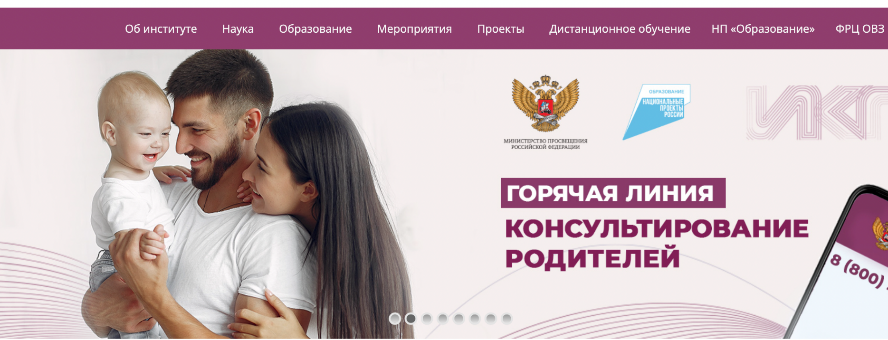 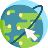 www.ikp-rao.ru
НАЦИОНАЛЬНЫЙ ПРОЕКТ «ОБРАЗОВАНИЕ»
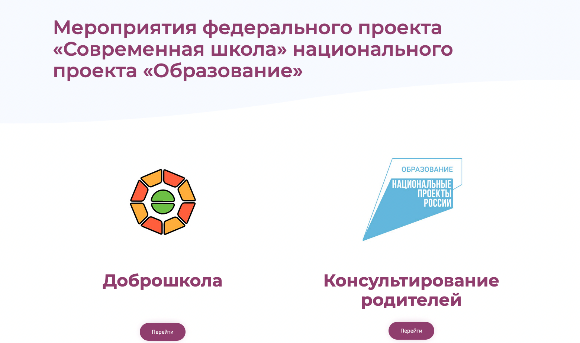 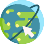 https://ikp-rao.ru/meropriyatie-federalnogo-proekta-sovremennaya-shkola-nacionalnogo-proekta-obrazovanie/
НАЦИОНАЛЬНЫЙ ПРОЕКТ «ОБРАЗОВАНИЕ»
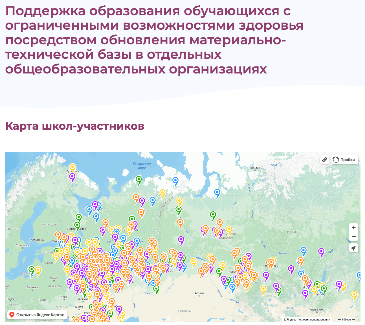 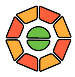 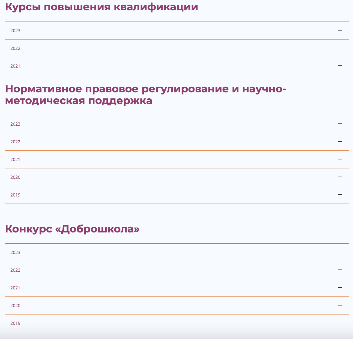 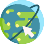 www. ikp-rao.ru/nacionalnyj-proekt-obrazovanie.ru
IV Всероссийская конференция 
«Итоги реализации федерального проекта «Современная школа» национального проекта «Образование», направленного на поддержку образования обучающихся с ОВЗ в 2022 году»
Создан специальный раздел на официальном сайте ИКП РАО, аккумулирующий научные достижения и опыт Института, разработки организаций-партнеров, лучшие практики образовательных организаций
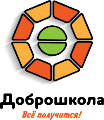 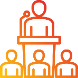 «Коррекционная школа – ресурсный центр развития инклюзивного образования»
КРУГЛЫЙ СТОЛ 
«Новые задачи и возможности 
обеспечения качества образования обучающихся с ОВЗ»
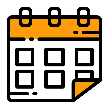 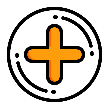 22 ноября 2022 г.
https://ikp-rao.ru/meropriyatie-federalnogo-proekta-sovremennaya-shkola-nacionalnogo-proekta-obrazovanie/
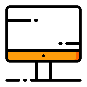 СЕКЦИИ
«Коррекционная школа – ресурсный центр развития инклюзивного образования»

«Модернизация инфраструктуры специальных школ на основе современных представлений о роли образовательной среды в обучении и социализации обучающихся с ОВЗ»
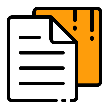 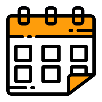 23 ноября 2022 г.
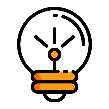 ФИНАЛ Всероссийского конкурса «Лучший ресурсный центр по поддержке образования обучающихся с ограниченным возможностями здоровья» и Всероссийского конкурса «Доброшкола-2022»
Линейки учебников «Технология»
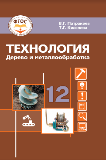 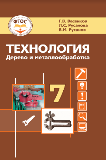 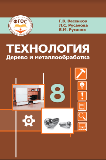 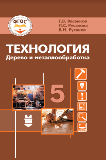 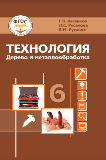 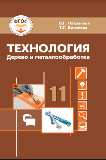 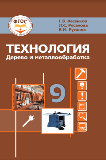 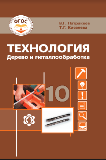 «Коррекционная школа – ресурсный центр развития инклюзивного образования»
Дерево и металлообработка








Основы монтажа и эксплуатации внутренних сантехнических устройств
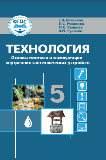 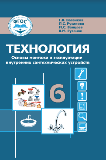 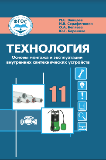 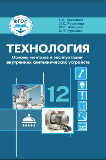 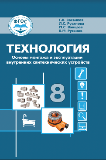 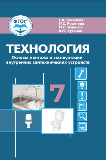 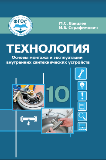 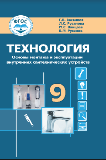 Линейки учебников «Технология»
Поварское дело








Основы строительства
«Коррекционная школа – ресурсный центр развития инклюзивного образования»
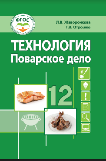 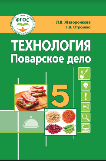 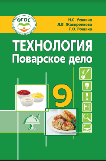 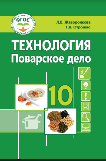 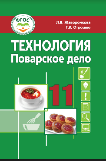 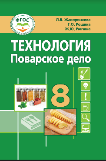 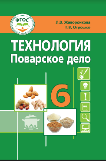 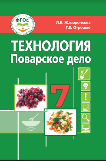 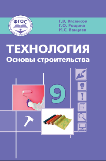 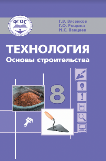 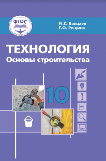 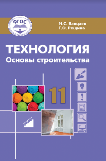 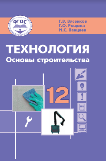 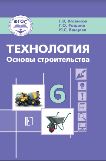 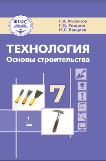 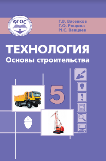 Разработка учебно-методических комплектов для реализации предметной области «Технология»
6 – 9 классы
оператор профессиональной уборки (клининг);
переплетно-картонажное дело (переплетчик);
декоративно-прикладная деятельность (изготовление кружева);
производство керамических изделий (гончар);
штукатур-маляр
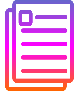 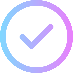 рабочие программы


учебные пособия


методические пособия
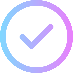 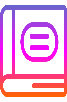 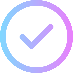 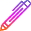 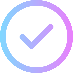 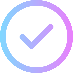 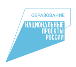 НАЦИОНАЛЬНЫЙ ПРОЕКТ «ОБРАЗОВАНИЕ»
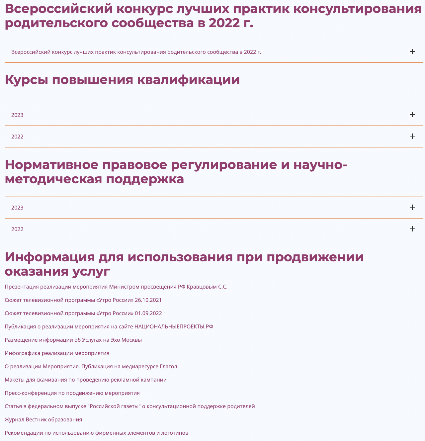 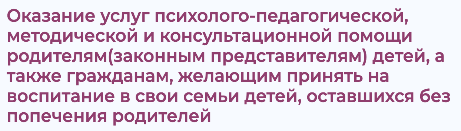 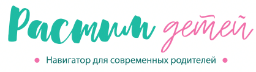 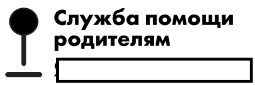 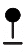 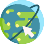 https://ikp-rao.ru/konsultirovanie-roditelej/
Национальный проект «Образование»
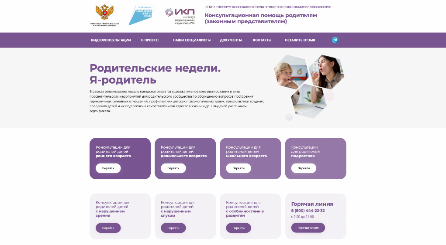 https://deti.ikp-rao.ru/
roditelskie-nedeli/
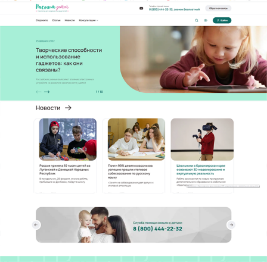 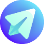 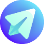 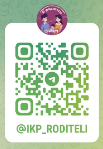 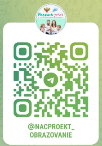 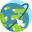 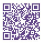 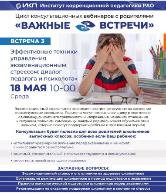 Профессиональное сопровождение участников проекта
		24 встречи в течение года;
		2 614 постоянных участников канала; 
		3 260 слушателей курса; 
		более 400 вопросов для обсуждения на итоговой 			консультации
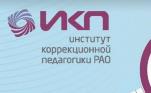 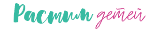 Создан специальный раздел на официальном сайте ИКП РАО, аккумулирующий научные достижения и опыт Института, разработки организаций-партнеров, лучшие практики образовательных организаций
Всероссийская конференция «Актуальные вопросы оценки качества, выявления и распространения лучших практик консультирования родителей (законных представителей) в части повышения родительской компетентности в Российской Федерации в рамках реализации федерального проекта «Современная школа» национального проекта «Образование» в 2022 году»
«Коррекционная школа – ресурсный центр развития инклюзивного образования»
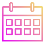 ФИНАЛ ВСЕРОССИЙСКОГО КОНКУРСА ЛУЧШИХ ПРАКТИК КОНСУЛЬТИРОВАНИЯ РОДИТЕЛЬСКОГО СООБЩЕСТВА 
среди организаций-грантополучателей, а также организаций, подведомственных Минпросвещения России, оказывающих услуги психолого-педагогической, методической и консультативной помощи родителям (законным представителям)
16 ноября 2022 г.
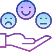 Дискуссионные площадки
«Обучающие мероприятия для родителей как один из форматов реализации проекта по оказанию консультационной помощи родительскому сообществу»

«Индивидуальное консультирование: от информирования к комплексной психолого-педагогической помощи родителям»
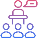 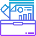 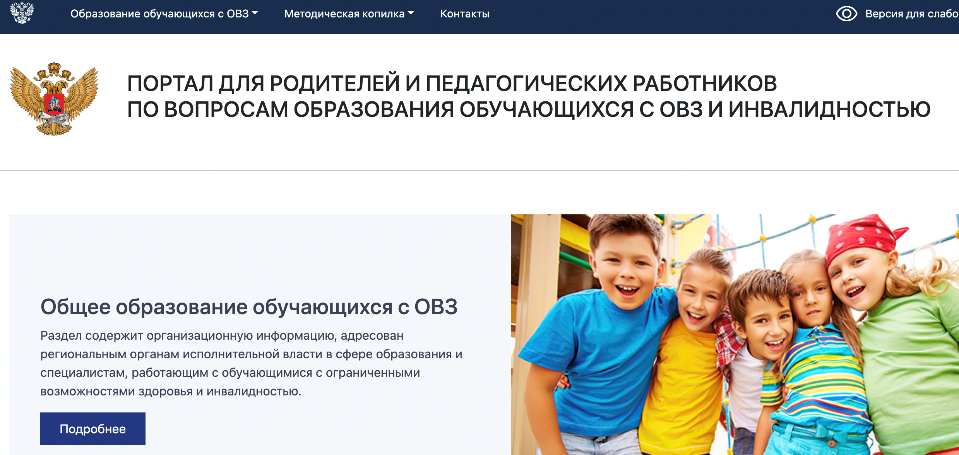 Портал
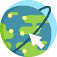 www.ovz.edu.gov.ru
Портал
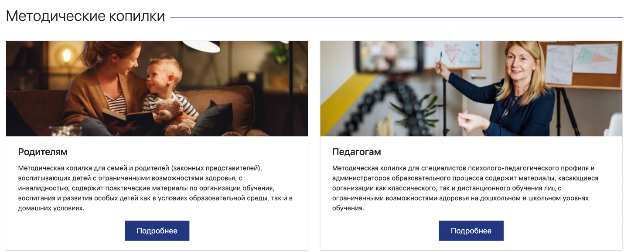 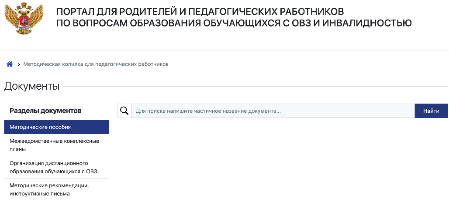 Непрерывное профессиональное образование специалистов, работающих с обучающимися с ОВЗ
ПОВЫШЕНИЕ КВАЛИФИКАЦИИ
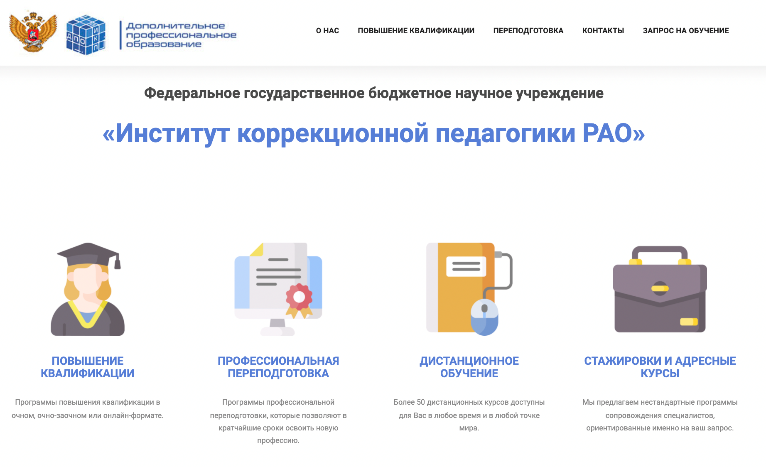 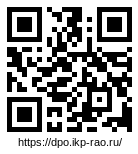 ПОВЫШЕНИЕ КВАЛИФИКАЦИИ
Программа разработанная по заказу РОИВ
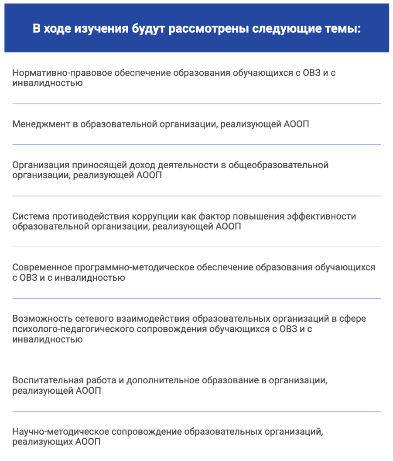 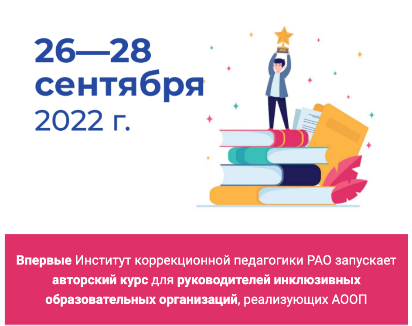 ПОВЫШЕНИЕ КВАЛИФИКАЦИИ
Адресные программы, научно-методическая поддержка и сопровождение на рабочем месте
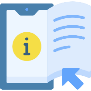 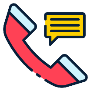 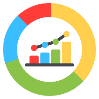 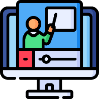 Запрос
Составление адресной программы
Запуск обучения
Промежуточный анализ успешного усвоения материала
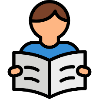 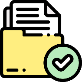 Итоговая аттестация
Работа с дополнительными материалами / практическая работа
ПРОФЕССИОНАЛЬНАЯ ПЕРЕПОДГОТОВКА «КОРРЕКЦИОННАЯ ПЕДАГОГИКА»
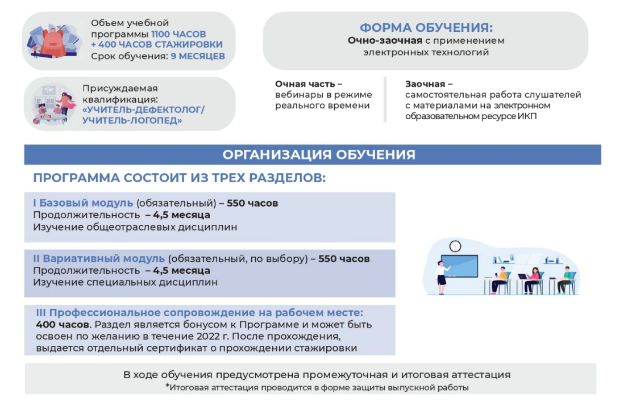 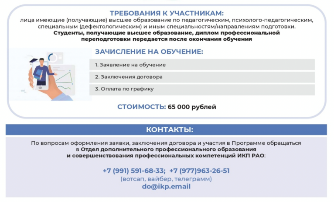 Аспирантура
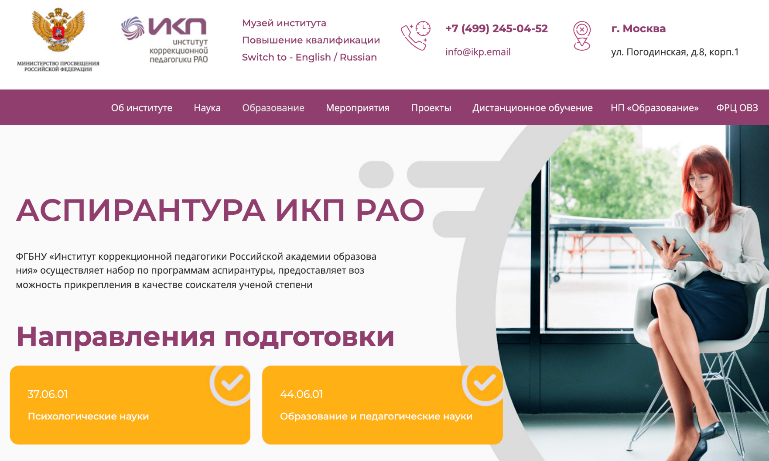 ФГБНУ «Институт коррекционной педагогики РАО» осуществляет набор на программы аспирантуры или предоставляет возможность прикрепления в качестве соискателя ученой степени
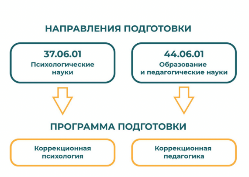 Магистратура
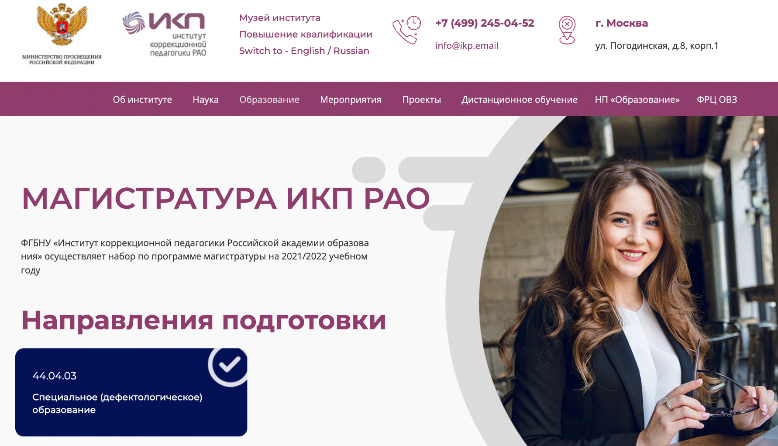 ФГБНУ «Институт коррекционной педагогики РАО» осуществляет набор по программе магистратуры на 2021/2022 учебном году
Вебинары, семинары, мастер-классы
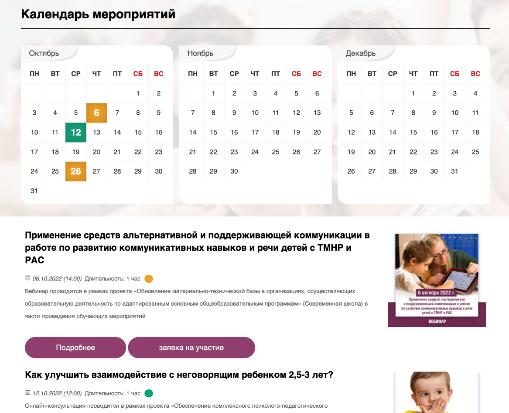 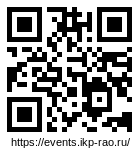 ПРОВЕДЕНИЕ ПСИХОЛОГО-ПЕДАГОГИЧЕСКИХ КОНСИЛИУМОВ
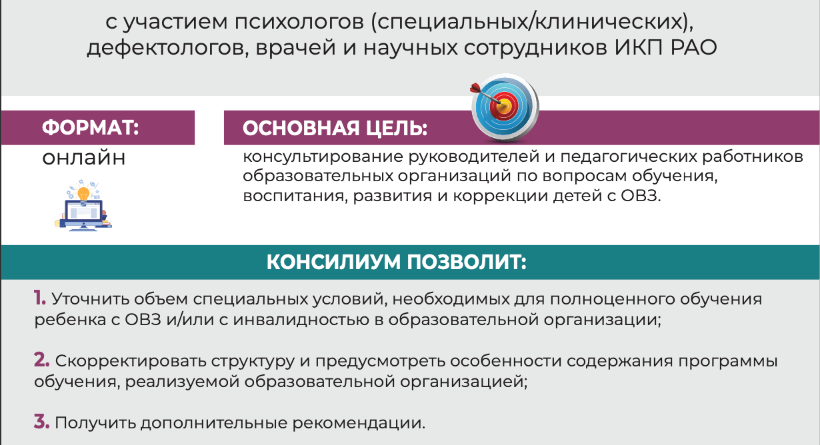 Научно-методическое сотрудничество
Оформленное сотрудничество: 


Более 1 000 образовательных организаций из 79 субъектов РФ

15 РОИВ

5 НКО
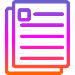 «Коррекционная школа – ресурсный центр развития инклюзивного образования»
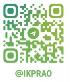 Адресное сопровождение: 


Индивидуальные программы работы

Консультирование и сопровождение 

Апробация и внедрение результатов НИР

Совместные проекты и мероприятия
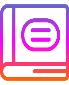